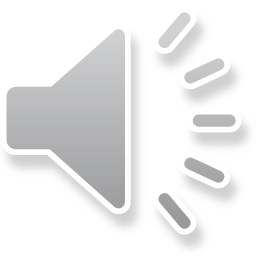 制度編
政策評価制度のポイント
2
[Speaker Notes: はじめに、「政策評価制度のポイント」についてご説明します。]
１ 政策評価制度の導入経緯①
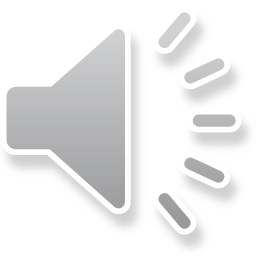 【政策評価制度導入以前の行政運営】

　従来のわが国の行政においては、
　法律の制定や予算の獲得等に重点が置かれ、
　その効果やその後の社会経済情勢の変化に基づき
　政策を積極的に見直すといった評価機能は軽視されがちだった。
政策を積極的に
見直す評価機能
法律の制定
予算の獲得等
3
[Speaker Notes: 政策評価制度はどのような経緯で導入されたのでしょうか。
　
　1996年11月から、21世紀における国家機能の在り方等について行政改革会議において審議がなされ、
翌年12月の行政改革会議最終報告では、「従来、わが国の行政においては、法律の制定や予算の獲得に重点が置かれ、
その効果や社会経済情勢の変化に基づき政策を積極的に見直すといった評価機能は軽視されがちであった」と指摘されています。]
１ 政策評価制度の導入経緯②
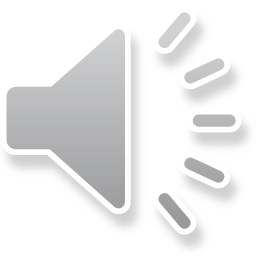 【行政改革会議最終報告（1997年12月3日）】

「評価機能の充実強化」
○評価機能の充実の必要性 　    評価を企画立案作業に反映させる仕組みを充実強化することが必要

　○各省における評価機能の強化
   　 各省に評価部門を確立すべき

　○評価結果の公開
   　 評価の迅速化や情報の公開を積極的に進める必要
2001年1月、中央省庁再編と同時に政策評価制度がスタート
「行政機関が行う政策の評価に関する法律（平成13年法律第86号）」
（政策評価法）制定　→　2002年4月施行
4
[Speaker Notes: そこで、行政改革会議は、政策評価制度の導入を提言しました。

　行政改革会議は、最終報告で、評価を企画立案作業に反映させる仕組みを充実強化することが必要であり、
各省に評価部門を確立し、評価の迅速化や情報公開を積極的に進める必要があると述べています。

　この提言を受け、２００１年1月、中央省庁再編と同時に政策評価制度がスタートしました。
さらに、２００２年４月には「行政機関が行う政策の評価に関する法律」、通称、「政策評価法」が施行され、今日に至っています。]
２ 政策評価制度のポイント ～（１）制度の目的～
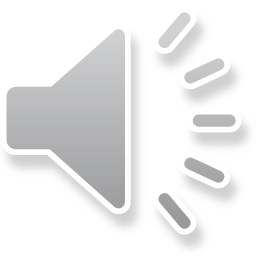 政策評価法及び同法に基づく基本方針（閣議決定）等により、政策評価制度の目的は、以下のとおり定められている。
目的
○ 効果的かつ効率的な行政の推進

○ 政府の諸活動についての　 国民への説明責任の徹底
5
[Speaker Notes: 政策評価制度の目的は、大きく２つあります。

　一つは、政策の効果を把握・分析して評価し、その結果を政策に反映させることで、効果的かつ効率的な行政を推進することです。

　もう一つは、政府の諸活動についての国民への説明責任を徹底することです。]
２ 政策評価制度のポイント ～（２）政策評価の機能～
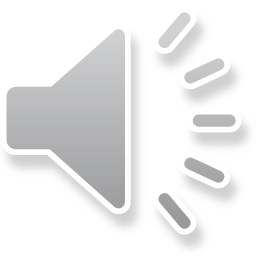 政策評価は、各府省が、自らその政策の効果を把握・分析し、評価を行うことにより、次の企画立案や実施に役立てるものです。
政策評価
政策の
見直し･改善
企画立案
政策実施
政策効果の

把握・分析
・国民生活や社会経済は   どう変わるの？

・国民のためにきちんと   役に立っているの？
6
[Speaker Notes: 政策評価は、各府省が自ら政策効果を把握し、それをもとに評価を行い、その結果を次の企画立案や業務の実施に役立てるものです。

　政策評価では、政策効果の把握・分析が特に重要です。

　政策効果とは、その政策が国民生活や社会経済に及ぼす影響のことをいいます。
国民生活や社会経済がどう変わるのか、国民のためにきちんと役立っているのかといった視点から、政策効果を把握・分析します。

　政策効果を把握するに当たって、事前評価の場合は、政策効果を将来予測することになり、
事後評価の場合は、実際の政策効果を測定することになります。]
２ 政策評価制度のポイント ～（３）政策評価の観点～
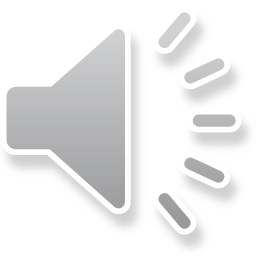 政策評価は、政策効果の把握の結果を基礎として、必要性、効率性、有効性などの観点から評価します。
・政策の目的は、国民や社会のニーズに照らして妥当？
・行政が担う必要があるか？
必要性
・コストに見合った効果があった？
・より少ないコストで必要な効果が得られるものは　他にない？
効率性
有効性
・政策を実施したことで、期待した効果があった？
7
[Speaker Notes: 評価に当たっては、政策効果の把握の結果を基礎として、政策の特性に応じて、様々な切り口から分析を行いますが、
主に必要性、効率性、有効性の観点から評価をします。]
２ 政策評価制度のポイント ～（１）政策のマネジメント・サイクル～
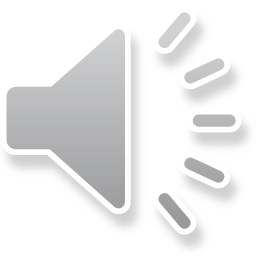 政策評価の機能は、Plan（企画立案）、Do（実施）、Check（評価）、Action（企画立案への反映）という政策の
マネジメント・サイクルの働きとして考えることができます。
Check
（評価）
Do
Action (企画立案への反映)
政策の
マネジメント・サイクル
（実施）
Plan
（企画立案）
8
[Speaker Notes: 政策評価は、単独で実施されるものではなく、Plan、Do、Check、Actionという政策のマネジメント・サイクルの中に、
制度化された機能として組み込まれています。]
２ 政策評価制度のポイント ～（２）各府省と総務省の役割～
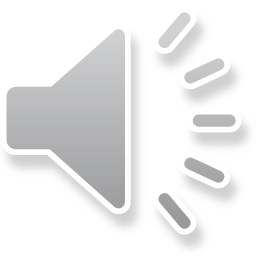 政策評価制度における各府省と総務省の役割は、以下のように整理されます。
Check
(評価)
国会
学識経験者
政策評価審議会
知識の活用
調査審議
国会報告
各府省
総務省（行政評価局）
Action
 (企画立案への反映)
Do
(実施)
政策評価制度の推進
評価書等の送付
Plan
(企画立案)
連絡調整
複数府省にまたがる政策の評価
各府省が行った評価の客観性
担保評価
勧告・意見
評価書等の公表
9
国民
[Speaker Notes: 政策評価制度における各府省と総務省の役割は、
まず政策を所管する各府省が、学識経験者の意見も踏まえながら、
それぞれの政策のマネジメント・サイクルの中で政策評価を行います。

　一方、総務省（行政評価局）は、政策評価審議会の意見を踏まえ、制度の推進、
複数府省にまたがる政策の評価、各府省の政策評価の客観性を担保するための評価を行います。

　また、政策評価の実施状況などを毎年度国会に報告しています。]
３ 政策評価制度の見直し
政策評価制度の変遷
事後評価（主要な行政目的に係るもの等）
事前評価（政令による義務付け対象）
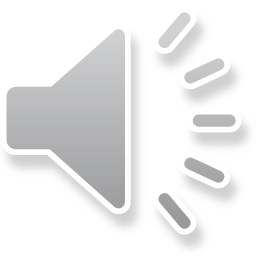 2002　政策評価法施行
・企画立案には政策効果の分析や
　評価が不可欠（政策評価制度導入）
実績評価
研究開発
ODA
公共事業
自己評価原則
2005　法施行後３年経過後の見直し
・政策体系（政策－施策－事務事業）の明示
・施策と予算の項の対応
予算との連携
2007、2010　事前評価の義務付け対象の追加（規制、租税特別措置）
公共事業
研究開発
規制
租特
ODA
対象重点化
2013　目標管理型評価の本格導入
（施策レベル）
（事業レベル）
目標管理型評価
行政事業レビュー
Covid‐19
2017　EBPM（Evidence‐based Policy Maiking）の導入
2020　内閣官房行革事務局「デジタル時代における今後の行政改革の基本的方向性」
2021　政策評価審議会提言
2022　政策評価審議会「デジタル時代にふさわしい政策形成・評価の在り方に関する提言」
2022　行政改革推進会議「アジャイル型政策形成・評価に関するWG提言」
・政策効果の把握・分析機能の強化（基礎的なEBPM）
・意思決定過程での活用の促進
効果検証
10
[Speaker Notes: ここからは政策評価制度の見直しについてご説明します。　

　まず、2002年の政策評価法の施行以降の制度の変遷について、

　政策評価法は、これまでに、予算との連携の強化や、事前評価の義務付け対象分野の追加、
目標管理型評価の導入などの制度の見直しを行ってきました。

　導入の経緯でみたとおり、政策評価制度は、企画立案と実施に偏重していた我が国の行政において、
評価という営みを制度化し、政策の見直し・改善のサイクルの確立を目指して導入されたことから、
まずは新たな取組を定着させることを重視し、評価作業を体系的かつ網羅的に実施することを求めてきたと言えます。

　一方で、政策評価審議会は、2022年に「デジタル時代に相応しい政策形成・評価の在り方に関する提言」及び、
同提言を実現するために今後取り組むべき具体的方策をとりまとめ、総務大臣に答申し、
提言等において各府省が「自らの活動について評価を行い、国民に対しその状況を明らかにする」という取組は、
各府省の現場で定着しており、国民に対する行政の説明責任（アカウンタビリティ）の確保に貢献してきた一方、
評価のための評価となり、政策立案プロセスから評価が遊離し、
次なる具体的な改善策に直接はつながりにくい場合があるのではないかと指摘しました。

　これを受け、総務省は、政策評価の取組が企画立案の一部として行われ、
政策の特性に応じた効果の検証等が適切に行われるよう、2023年3月に政策評価制度運用を見直しました。]
政策評価に関する基本方針（閣議決定）の一部変更について
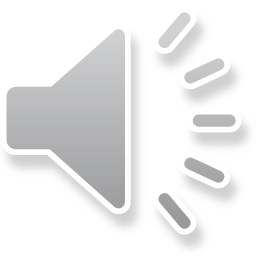 【基本的考え方】
・　複雑困難な課題に対応するためには、機動的かつ柔軟な政策展開が有効であり、そのために政策評価の機能を発揮していく。
・　政策評価の機能を最大限活用した新たな挑戦や前向きな軌道修正を積極的に行うことが、行政の無謬性にとらわれない望ましい行動として高く評価されることを目指す。
・　各府省は、次期基本計画期間を試行的取組の期間と位置付け、政策の特性に応じた評価を試行
【主な内容】
総務省（行政評価局）
・政策評価の取組の継続的な改善を促進
・政策効果の把握・分析手法を研究
各府省　
・政策の特性に応じた評価手法導入
→ 目的に対応した形で政策効果の把握ができ、政策の改善に有益な情報を得られる。

・意思決定過程での活用
→ 政策評価や行政事業レビュー等の評価関連作業からの有益な情報を意思決定過程で活用


機動的かつ柔軟な政策展開の実現
政策評価審議会
有効性の観点からの評価手法や各府省の意思決定過程における政策評価の活用の在り方を整理・分析
新ガイドライン策定
（令和５年度内めど）
評価手法（適切な目標・指標設定の考え方等）や意思決定過程における活用方法等を提示して、各府省の政策評価を後押し（策定後も随時改定）
11
[Speaker Notes: 具体的には、政策評価に関する基本方針（閣議決定）を一部変更しました。
　
　社会経済の急速な変化に伴って、我が国の行政が対応すべき課題は、絶えず、時に予想外の方向に変化するとともに、
一層複雑・困難なものとなっています。

　こうした課題に対応していくためには、政策の現状を適切に把握し、
それまでの進捗を評価した上で必要な軌道修正を行う機動的かつ柔軟な政策展開を図っていくことが有効であると考えられます。

　こうした政策展開には、政策の進捗状況の的確な把握とその結果を改善方策の検討・実施に反映していくことが必要になりますが、
これらは政策評価が本来果たすべき機能です。

　このため、有効性の観点からの評価を一層重視し、政策効果の把握・分析機能を強化して、
政策評価を活用して新たな挑戦や前向きな軌道修正を積極的に行うことが、
行政の無謬性にとらわれない望ましい行動として高く評価されることを目指すべきである、
これが、今回の制度見直しの基本的な考え方です。]
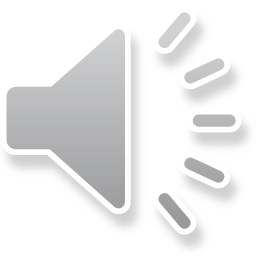 ①　今回の制度見直しの趣旨
問題意識
・　「政策評価」は、本来は政策立案過程で自然に行われるもの。

・　しかし、現実には意思決定過程から遊離した「作業」になっていないか。





・　「評価のための評価」はやめ、「意思決定に使える評価」に変える。

・　このため、政策や意思決定方法に応じて作り方・使い方を変えられるよう、
　　従来の画一的・統一的な制度運用を改め、各府省の設計の自由度を高める。
見直しの基本的
考え方
※　政策評価をより精緻に行うことが目的ではない。
　　政策評価の営みの過程で生み出される新しいデータや情報に触れ、これまで気付けなかった
　ことに気付くことなどによって、政策の進捗を前向きに捉え、政策の効果を上げるための創意
　工夫について議論を深め、政策の質を上げることが目的である。
12
[Speaker Notes: もう少し詳細に解説します。

　まず、見直しの趣旨についてです。本来、政策評価は政策立案過程で自然に行われるもの、「政策立案そのもの」です。
評価書は、それを省内の検討、政府部内の検討、そして国民への説明のために「表記」したものであって、
関係者間のコミュニケーションのためのツールと捉えています。

　したがって、高度な分析でなくとも構わないので、政策の目的と手段との関係、そして進捗状況を論理的に表記し、
関係者に各府省が行おうとしていることを正しく理解してもらうことを目指そうと考えています。

　一方、政策の在り方は多様であり、全ての政策を同じやり方で評価をするというのは無理があるため、
従来の画一的・統一的な制度運用を改め、各府省の設計の自由度を高めることとしました。

　意思決定で使える評価にするために、作り方を変えようというのが今回の見直しの哲学です。]
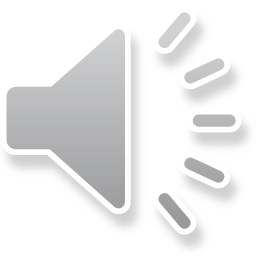 ②　制度見直しのコンセプト
使える評価とは？
意思決定過程で「使える評価」であるか否かは、
意思決定者にとって有益な情報を生み出せているか否かで判断する。
コンセプト
政策の効果の発現状況を測定し、成功要因やボトルネック等について分析する。次の立案や改善に有益と考えられる情報を整理する。
①
政策効果の把握・分析機能の強化
②
意思決定過程での活用の促進
政策評価から産出された情報を意思決定で使い、現実の意思決定のニーズに照らして評価方法等の見直し・改善についてフィードバックを行うことで、①の改善につなげる。
データ等を活用した政策効果の把握・分析は、知的に高度な営みであり、若手職員にとっても、仕事の意義を見出し、働く意欲につながる「働き方改革」にも寄与する。
13
[Speaker Notes: 「使える評価」とは、意思決定者にとって有益な情報を生み出せているかどうかということです。

　今回の見直しにおいて、政策評価が意思決定の議論に役立つ情報を生み出せるかという実質に軸足を置いた制度運用に切り替えました。

　政策の効果を測定し、成功要因やボトルネック等について分析し、立案や改善に有益と考えられる情報を整理した上で、
産出された情報を意思決定で使い、現実の意思決定のニーズに照らして評価方法等の見直し・改善を行って、
さらに政策効果の把握・分析機能の強化の改善にも繋げていきます。]
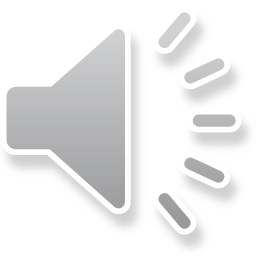 ③　政策効果の把握・分析機能の強化
ア 政策構造認識（目的と手段をつなぐ論理構造の把握、効果測定の指標設定）
　　　↓
イ 政策効果把握（政策効果に関するデータ取得（定性的な情報でも意思決定に役立てば可））
　　　↓
ウ データ等分析・課題抽出（得られたデータや情報等の分析）
　　　↓
エ 改善策立案（課題解決のための改善策の立案）
「行革事務局説明資料」に記載の「行政事業レビューシート作成・点検の
ポイント」※の考え方を実践することが、政策効果の把握・分析の基礎的な条件を整えることにつながるため、各府省において政策評価を設計する際の
参考にしていただきたい。
評価書に記載する事項については、見直しの趣旨を踏まえて柔軟に捉えるので
行政評価局に積極的に御相談いただきたい。
政策効果の把握・分析の基礎
※出典：第１回ＥＢＰＭ推進委員会（令和5年4月13日）資料１　https://www.kantei.go.jp/jp/singi/gskaigi/ebpm/dai1/siryou1.pdf
応用編の
分析手法の確立に
向けて
様々な分析手法が開発されているもののまだ発展途上であると認識。
学術研究が目的ではなく、実務の現場で実施可能な実用的な手法を見出していく。
まずは普及することを優先し、分析に要するコスト（時間・費用等）を加味し、
「実務ではこのやり方で十分」という分析の手法や水準についての考え方を
総務省において整理し、技術的なガイドラインとして提示する。
14
[Speaker Notes: 政策効果の把握・分析をどのようにやっていくかのイメージは、ア～エのとおりです。

　政策の目的と手段をつなぐ論理構造・ロジックを整理した後、効果を測定し、そのデータを分析していくというフェーズに進んでいきます。]
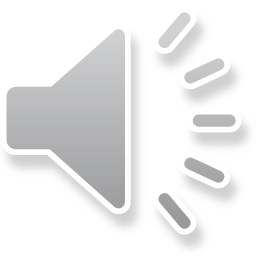 ④　意思決定過程での活用の促進
「評価書」という形式にとらわれず、行政事業レビューや審議会等での議論等を含む多様な評価関連作業から生み出される政策効果の把握・分析結果等を活用して、意思決定の質を高めていくことが目的。
　このため、各府省における意思決定過程での活用を促進観点から、評価関連作業を総合的に捉えて、相互の役割分担を整理すること等により、効果的な運用を図る。
今後の
進め方
各府省の意思決定の特性に応じた方法を、それぞれで見出していっていただく。
一律のやり方を示すことはしないが、行政評価局が各府省の取組実例を整理して
各府省における取組の参考に供する。（これまでのところ、消費者庁、デジタル庁、総務省、法務省、文部科学省、防衛省等が制度見直しを踏まえた新たな取組を検討中と認識。）
制度見直しの内容
次期基本計画期間中全体を「試行期間」と位置づけ。
各府省の実情に応じた実験的な取組を後押しするため、期中の軌道修正も容易化。
政府統一様式によらない評価が可能に。各省の実情に応じたカスタマイズを推奨。
意思決定に有益な情報を生み出す機能としては、政策評価とレビューは同じ。
作業が重複している場合は、レビューシートを評価書として代替することも可能。
白書等の他の分析作業の成果をそのまま活かすことも積極的に認めていくので、
行政評価局に御相談いただきたい。
15
[Speaker Notes: 評価のやり方やポイント、視点は政策の目的などによって変わってくるため、
政策の特性に応じた評価のやり方を見出すことは簡単ではありません。

　このため、次の基本計画期間を試行的取組の期間と位置づけて、新たな政策評価の手法の導入の試行など、
各府省における創意工夫が行われる余地を拡大しました。]
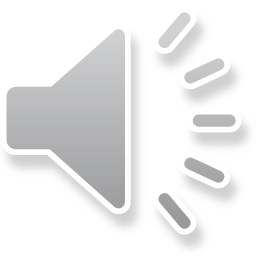 ⑤　制度官庁の責務・役割の明確化
評価法施行直後から「政策評価」の定着を優先するために、画一的・統一的な制度運用に重きを置いてきたが、今後は本来の制度趣旨に立ち返り、形式ではなく実質を重視し、各府省の意思決定に有益な情報を生み出すための前向きな挑戦を後押ししていく。
令和４年８月から、行政評価局に「効果検証タスクフォース」を設置し、様々な分析手法を活用しながら政策効果の把握・分析を実践中。従来から行っている「実証的共同研究」も含め、実務上の課題（特に分析の難しさや想定どおりに効果を把握できなかった事例）を整理している。

各府省における個別の分析作業で直面する悩みを共有いただければ、政策評価審議会等での検討の上、制度官庁として「実務ではこれでよい」という水準にコミットしていく。
（「悩み」の実例：
・学術的な要求水準を満たすことは難しいが実務ではどこまで簡易に行うことが可能か、
・定量的な分析はコスト面から難しいが定性的な手法を組み合わせて分析してよいか、
・学術的に必要なデータと実務上政策改善に必要なデータは異なるがデータ取得の設計に
　当たって何に気を付けるべきか　など）
分析手法の実践的ノウハウ
意思決定過程での活用事例
取組の自由度が高まることから、各府省での積極的な取組がどこまで制度上許容されるかの疑義が生じやすくなると想定している。

参考となる各府省の取組を紹介するとともに、見直しの趣旨に合致していれば柔軟に多様なやり方を認め、制度官庁としても責任を負う方針であるので行政評価局に相談いただきたい。
16
[Speaker Notes: 制度官庁である総務省も形式ではなく実質を重視し、
各府省の意思決定に有益な情報を生み出すための前向きな挑戦を後押ししていくこととしています。]